Программа научного исследования по гранту РФФИ «Аутсорсинг политический суждений»
Обсуждение 23.10.2020
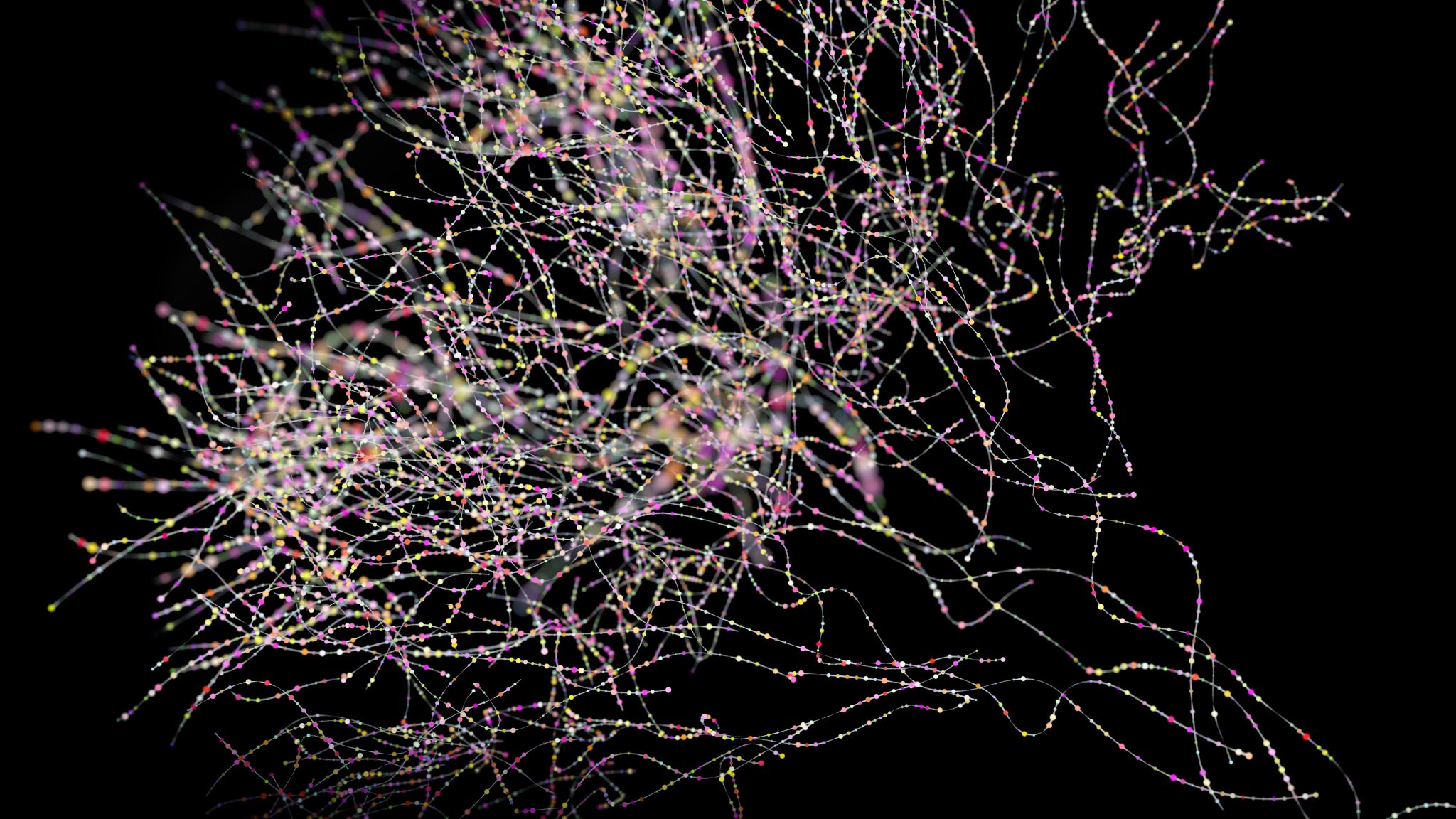 Основная гипотеза проекта
Основной гипотезой представленного проекта выступает положение о том, что формирование политических суждений в Интернет-пространстве строится на основе доминирования селективной информационной стратегии коммуникации, определяющей направленность процессов мотивированного познания скорее на догматическую и спекулятивную, чем рефлексивную коммуникацию.
Рис. 1. Модель коммуникации
Электронная платформа
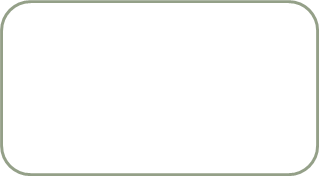 Актор 1
Актор 2
Селективная стратегия коммуникации
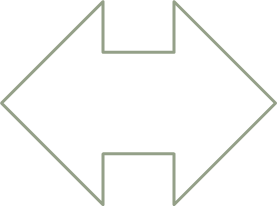 Мотивированное познание
Мотивированное познание
ПОЛИТИЧЕСКОЕ СУЖДЕНИЕ
Определение понятий
1. Актор – участник коммуникационного процесса (гражданин, государственный служащий, работник IT-компании).
2. Платформа -  совокупность ИКТ 2.0, ориентированных на использование системы вебприложений на одном сервере для интерактивности и персонального участия.
3. Селективная стратегия коммуникации – управление процессом  коммуникации посредством дизайна платформ, созданных под влиянием  «управленческой ментальности», которая оказывает влияние на доминирующие алгоритмы (ментальные паттерны) организации публичных коммуникаций.
4. Мотивированное познание – механизм формирование суждений на основе обыденной эпистемики, включающей в себя три основных процесса: (1) процесс каузальной атрибуции; (2) эпистемическая мотивация; (3) доказательная демонстративность.
5. Политическое суждение – репрезентативное высказывание о предмете обсуждения, основанное на чувстве общности участников коммуникации.
Интегративный характер политических суждений
Политические суждения являются интегративным элементом публичной коммуникации по ряду оснований:
1) В политических суждениях выражается направленность коммуникационных стратегий.
2) Политические суждения содержат все элементы обыденной эпистемики: референции, мотивации и доказательности (знаниевые и информационные парадигмы).
3) Политические суждения отражают процессуальные характеристики коммуникации – диалог (обмен знаниями), дискурс (обсуждение знаний), наррацию (повествование о знании), монолог (предъявление знаний).
4. Политические суждения воплощают идентификацию акторов как участников коммуникационного процесса (психологический характер, тип когнитивной ориентации, личностные позиции).
Выявление когнитивных (знаниевых) составляющих процессов каузальной атрибуции, эпистемической мотивации и доказательной демонстративности
Модель эмпирической интерпретации гипотезы
Переменные эмпирического исследования
Коммуникативы + дискурсивы
Коммуникативы — это особые употребления слов, фразем и коротких предложений в позиции ответных реплик диалога для стереотипного выражения оценки, мнения и эмоции как реакции на высказывание собеседника (напр.: Да; Нет уж; Какое там; Обалдеть!; На здоровье! и др.).
По своему лексическому составу коммуникативы в значительной степени совпадают с дискурсивами: частицами, модальными наречиями и вводными словами. 
Дискурсивы – особые лексические единицы – слова, словосочетания и устойчивые обороты (иногда предложения), общие функции которых заключаются в помощи коммуникантам в процессе создания дискурса, его реализации и восприятия.
Функции дискурсивных слов: 
функцию акцентирования, 
функцию выражения отношения говорящего к действительности, 
функцию координации адресата в речевом потоке,
 композиционно-строевую функцию, 
функцию метатекстового комментирования.
Когнитивные дискурсивы
Дискурсивы познания на основании критериев Круглянского.
Проблемы
1. Нужны ли нам информативы или ограничиться дискурсивами?
2. Набор информативов и дискурсивов (общих и когнитивных).
2. Метод сбора информативов и когнитивов.
3. Метод анализа информативов и когнитивов.
4. Метод анализа соотношения переменных управленческой ментальности и информационных/делиберативных суждений.